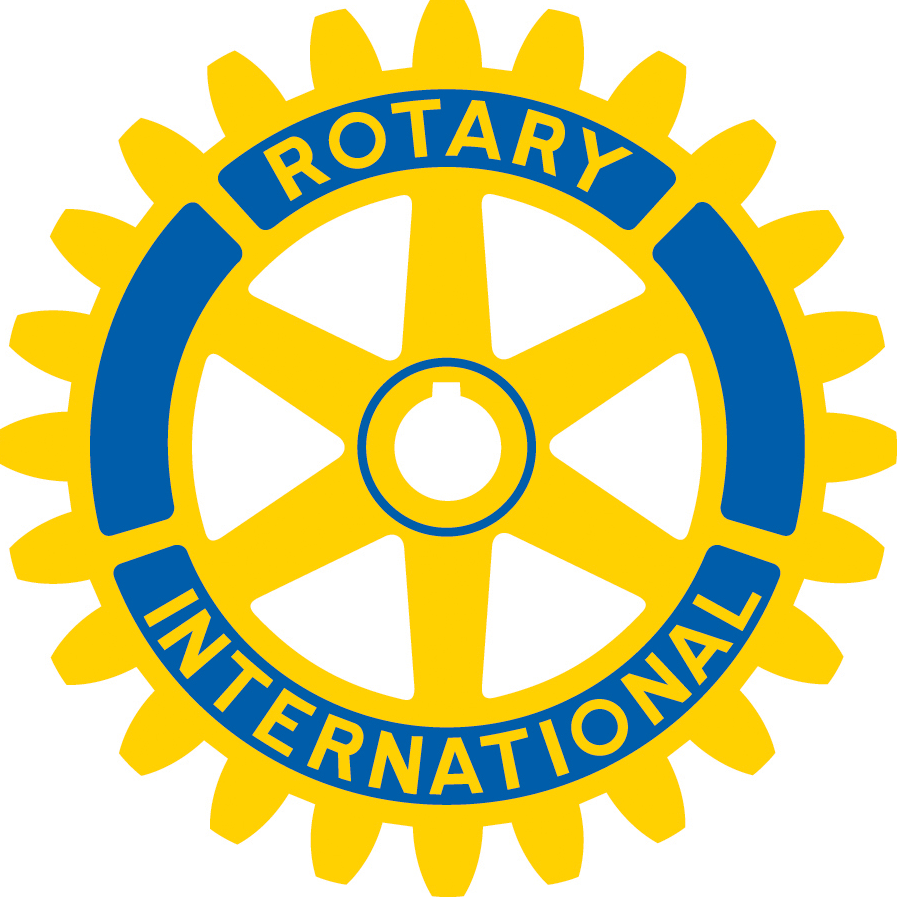 THE ROTARY CLUB OF NEW CANAAN
GOLD SPONSOR: $3,000  
 Primary sponsor (large logo) on all NC Rotary marketing materials
Golf Outing posters, flyers & announcements
Golf Outing 1st or 10th Tee Sponsor
Lobsterfest posters/flyers and Advertiser ¼ page ad
Lobsterfest tent banner
Carriage Barn Wine & Cheese Tasting event posters, flyers & announcements
Recognition at other Rotary events
Mention as sponsor in Rotary Club event PR (The Advertiser, News Review, and NewCanaanite)

 Event Participation
Foursome in Rotary Club of New Canaan Spring Golf outing at CCNC: 4 players @ $300= $1,200
September Lobster Fest Tickets: 8 tickets @ $40 = $320
Carriage Barn Wine & Cheese Tasting: 6 tickets @ $35= $210 


100% of sponsorship money goes directly to The Rotary Club Foundation of New Canaan for annual grant distributions to local non-profit organizations.
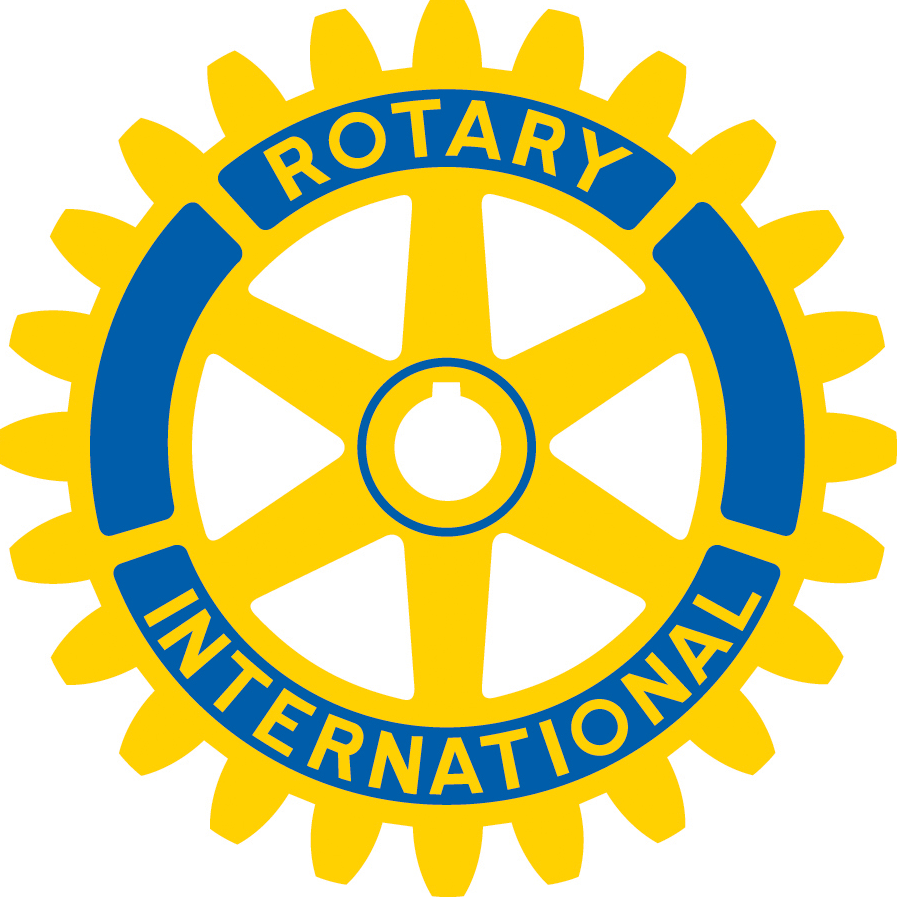 THE ROTARY CLUB OF NEW CANAAN
BLUE SPONSOR: $1,000
Secondary sponsor (logo) on all NC Rotary marketing materials
Golf Outing posters & flyers
Golf Outing Tee Sponsor
Lobsterfest posters/flyers and Advertiser ad
Lobsterfest tent banner
Carriage Barn Wine & Cheese Tasting event posters & flyers
Mention as sponsor in all Rotary Club event PR (The Advertiser, News Review, and NewCanaanite)



 Event Participation
Twosome in Rotary Club of New Canaan Spring Golf outing at CCNC: 2 players @ $300= $600
September Lobster Fest Tickets: 4 tickets @ $40 = $160
Carriage Barn Wine & Cheese Tasting: 2 tickets @$35 = $70



100% of sponsorship money goes directly to The Rotary Club Foundation of New Canaan for annual grant distributions to local non-profit organizations.
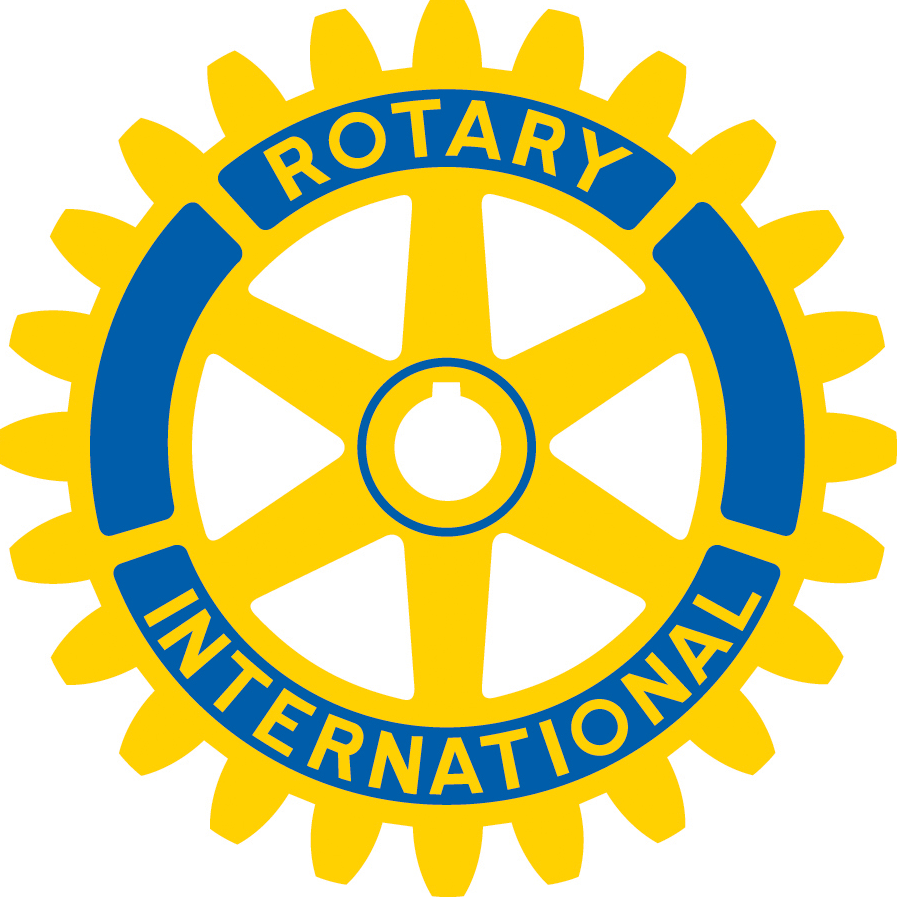 THE ROTARY CLUB OF NEW CANAAN
SPONSOR: $500
Logo on all NC Rotary marketing materials
Golf Outing posters & flyers
Golf Outing Tee Sponsor
Lobster Fest posters/flyers and Advertiser ad
Lobster Fest tent banner(smaller)
Carriage Barn Wine & Cheese Tasting event posters & flyers


 Event Participation
1 in Rotary Club of New Canaan Spring Golf outing at CCNC: 1 player @ $300
September Lobster Fest Tickets: 2 tickets @ $40 = $80
Carriage Barn Wine & Cheese Tasting: 1 tickets @$35



100% of sponsorship money goes directly to The Rotary Club Foundation of New Canaan for annual grant distributions to local non-profit organizations.